DEPARTMENT OF PSYCHIATRY AND NARCOLOGY


Medical Faculty


Personality and adjustment disorders
Psychopathy
Psychogenies
PERSONALITY
Accentuation of character is not a diagnosis, it is the extreme limit of the norm, maladaptation appears only in a certain situation of environmental influence on a weak link in the personality, in which there are strengths that can compensate and maintain the personality within the framework of adaptation
Psychopathy is a persistent personality disharmony, characterized by disharmony of the emotional-volitional sphere and peculiar, predominantly affective thinking.
Psychopathy is a pathological condition manifested by a disharmonious personality pattern, from which either the patients themselves or society suffer.
PSYCHOPATHY
Diagnosis criteria:
the totality of pathological character traits;

their stability or low reversibility throughout life;

due to the first two criteria - maladjustment in society.
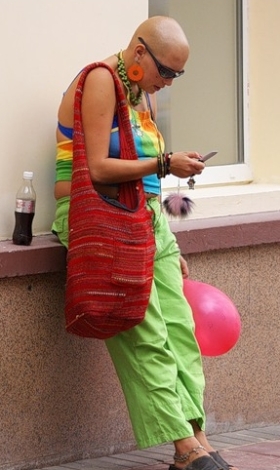 PSYCHOPATHOTH-LIKE CHANGES
The differential diagnostic criterion is that before the manifestation of psychopathic-like changes in certain diseases, personality development was normal
CLASSIFICATION OF PSYCHOPATHIES (ICD-10)
Paranoid personality disorder
Schizoid personality disorder
Dissocial personality disorder
Emotionally unstable personality disorder
Histrionic personality disorder
Anancastic personality disorder
Anxious personality disorder
Dependent personality disorder
Mixed and other personality disorders
RELATIONSHIP OF DIFFERENT CLINICAL FORMS OF PSYCHOPATHY
hysterical
personality
EXCITABILITY
(explosiveness)
epileptoid
personality
HYSTERIA
PARANOYALITY
SCHIZOIDITY
ASTHENIA
expansive
personality
psychasthenic
personality
sensitive personality
F60.0 Paranoid personality disorder
At least four of the following must be present: 1) increased sensitivity to obstacles and failures; 2) the tendency to be constantly dissatisfied with (someone), for example, refusal to forgive for insults, causing damage and being looked down upon; 3) suspicion and a general tendency to distort the neutral or friendly attitude of others towards oneself, which is mistaken for hostile and contemptuous; 4) a militantly scrupulous attitude towards issues related to individual rights, which does not correspond to the actual situation. 5) periodically arising unjustified suspicions regarding the sexual fidelity of a spouse or sexual partner; 6) constant references to oneself, especially in combination with inflated self-esteem; 7) the tendency to explain events around oneself or in the world in general based on “conspiratorial” intentions, for which there are no sufficient grounds.
F60.1 Schizoid personality disorder
At least four of the following must be present: 1) little or nothing enjoyable; 2) emotional coldness, aloofness or flattened affectivity ; 3) limited ability to show warm or affectionate feelings or anger towards other people; 4) external indifference to both praise and criticism; 5) little interest in sexual contact with another person (taking into account age); 6) constant preference for solitary activities; 7) increased preoccupation with fantasy and introspection; 8) lack of close friends or trusted connections (or lack of desire to have them); 9) a noticeable disregard for dominant social norms and conventions; ignoring these norms and conventions is not intentional.
F60.2 Dissocial personality disorder
At least three of the following must be present: 1) callous indifference to the feelings of other people; 2) pronounced and persistent irresponsibility and disregard for social norms, rules and responsibilities; 3) inability to maintain long-term connections, although without difficulty in establishing them; 4) Very low tolerance to frustration and a low threshold for aggressive behavior, including violence; 5) inability to experience guilt and benefit from unfavorable experiences, especially punishment is of no use; 6) a pronounced tendency to blame others or offer explanations for one’s behavior that put the individual in conflict with society;
F60.3 Emotionally labile personality disorder. F60.30 Impulsive type
At least three of the following signs must be present, and one of them must be 2): 1) a pronounced tendency to act unexpectedly and without taking into account the consequences; 2) a pronounced tendency to conflict behavior, especially when they try to prevent impulsive actions or blame them; 3) a tendency to have outbursts of anger or violence with an inability to control the "behavioral outbursts" that result from these emotions;' 4) Difficulty in continuing actions that do not promise immediate reward;
b) unstable and capricious mood.
F60.3 Emotionally labile personality disorder. F60.30 Border type
At least three of the above symptoms of criterion B for F60.30 must be noted, and additionally two of the following: 1) disorder and uncertainty of self-image, goal setting and internal preferences (including sexual); 2) Tendency to become involved in intense and unstable relationships, which often lead to emotional crises; 3) excessive efforts to avoid solitude; 4) periodic threats and acts of self-harm; 5) chronic feeling of emptiness.
F60.4 Histrionic personality disorder
At least four of the following signs must be present: 1) self-dramatization , theatricality and exaggerated expression of emotions. 2) Suggestibility (easily susceptible to the influence of other people or circumstances); 3) shallow and labile emotionality; 4) a constant desire for excitement and activity in which the individual is the center of attention; 5) inadequate seductiveness in appearance and behavior; 6) increased preoccupation with physical attractiveness.
Note. Completing the clinical picture, although not necessary for diagnosis, are self-centeredness , an indulgent attitude towards oneself, a constant desire to be recognized, a lack of concern for other people, slight touchiness and constant manipulative behavior.
F60.5 Anancastic personality disorder
At least four of the following signs must be present: 1) excessive tendency to doubt and caution; 2) preoccupation with details, rules, lists, order, organization, or schedules; 3) the desire for perfection, which interferes with completing tasks; 4) excessive conscientiousness and scrupulousness; 5) inappropriate preoccupation with productivity at the expense of pleasure and interpersonal connections; 6) excessive pedantry and adherence to social conventions; 7) rigidity and stubbornness; 6) an individual's unreasonable insistence that others act in the same way as he or she does or an unreasonable reluctance to allow others to do something
F60.6 Anxious (avoidant) personality disorder
At least four of the following signs must be present: 1) a constant general feeling of tension and heavy foreboding; 2) ideas about one’s own social inability, unattractiveness and inferiority in relation to others; 3) excessive concern about being criticized or rejected in social situations; 4) reluctance to enter into relationships with people without being sure of their attractiveness to them; 5) limited lifestyle due to the need for physical safety; 6) avoidance of social or work activities, including frequent interpersonal contacts, due to fear of criticism, disapproval or rejection.
F60.7 Dependent personality disorder
At least four of the following signs must be present: 1) active or passive shifting of responsibility to others in the most important decisions of one’s life; 2) subordination of one’s own needs to other people on whom the individual depends, and excessive compliance with their desires; 3) reluctance to make even reasonable demands on people on whom the individual is dependent; 4) feeling uncomfortable or helpless when alone due to excessive fear of being unable to care for oneself; 5) fear of being abandoned and left to oneself; 6) limited ability to make daily decisions without increased advice and encouragement from others
PSYCHOPATHY
Statics of psychopathy - the content of certain types.
Dynamics of psychopathy - features of their development
(Determined by the influence of constitutional characteristics of the individual and various external and internal factors: psychogenic, somatogenic, crisis periods of life, etc.)
TREATMENT OF PSYCHOPATHIES
Compensation mechanisms:
Pedagogical measures
Social and labor structure
Psychotherapy
Drug therapy is auxiliary, if necessary:
antipsychotics
tranquilizers
PSYCHOGENIC DISEASES
this is a group of diseases that arise in response to the effects of mental trauma - stress
MENTAL TRAUMA
MENTAL TRAUMA
SIMULTANEOUS, STRONG
SUBACUTE
WEAK BUT LASTING
Natural disasters:
floods
landslides
earthquakes
fire
death of a loved one
burglary
car theft
adultery
troubles at work
family troubles
chronic debilitating diseases
Shock reactions
stupor
panic
Reactive psychoses
depression
hallucinosis
paranoid
Neuroses:
neurasthenia
hysterical neurosis
obsessive-compulsive disorder
PSYCHOGENIC DISEASES
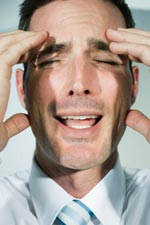 Predisposing factors:
premorbid personality traits
nature of mental trauma
state of the nervous system at the time of exposure to mental trauma
PSYCHOGENIC DISEASES
, reactive psychoses develop .
Less powerful, but long-term psychogenic effects cause neuroses.
NEUROSES F40-F48 Neurotic, stress-related and somatoform disorders
Etiopathogenesis. Factors:
Biological (heredity, constitution, pregnancy and childbirth)
Psychological (premorbid personality characteristics, mental trauma of childhood, psychotraumatic situations, their relevance and duration)
Social (parental family, education, profession, conditions of upbringing, etc.)
NEUROSIS
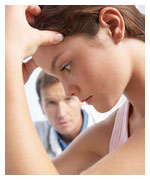 Psychogenic disorder arising as a result of a violation of particularly significant human relationships, manifested in specific clinical phenomena in the absence of psychotic phenomena
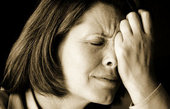 NEUROSES
disruption of higher nervous activity
reversibility of symptoms
prevalence of emotional disorders
predominance of somatovegetative manifestations
with symptoms of exhaustion, irritable weakness with fatigue and slow recovery of strength
NEUROSES
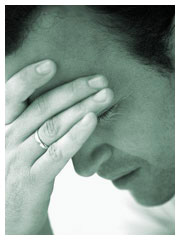 Prevalence 27.5% to 88.5%
In the overall structure of neurological morbidity 18.2%
Young age
It's harder for women
NEUROSES
3 classic forms:
Neurasthenia
Obsessive-compulsive disorder
Hysterical neurosis
F48.0 NEURASTHENIA
The most common form of neurosis
Marked weakening of the nervous system as a result of overstrain of the irritative or inhibitory process or their mobility
State of irritable weakness:
a combination of increased irritability and excitability with increased fatigue and exhaustion.
Manifests itself in excessive strength and rapid exhaustion of emotional reactions
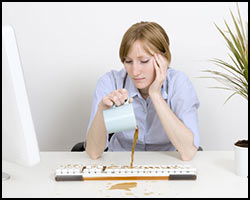 NEURASTHENIA
Active attention is upset
Unstable mood with a hint of sadness
Difficulty falling asleep, shallow sleep with disturbing dreams
Dyspeptic disorders
Sexual function disorders
Autonomic disorders cause numerous complaints from patients and can give the impression of a somatic disease
NEURASTHENIA
Treatment 
Organize your work, rest, and sleep schedules
Eliminate the cause of emotional stress
General strengthening agents
Stimulating physiotherapy
Rational psychotherapy
Antidepressants, tranquilizers
F44 Dissociative (conversion) disorders HYSTERICAL NEUROSIS
A group of psychogenically caused neurotic conditions with somatovegetative, sensory and motor disorders
HYSTERICAL NEUROSIS
The clinical picture is motley, polymorphic, changeable:
Motor
Sensory
Vegetative-visceral disorders
HYSTERICAL NEUROSIS
Treatment:
Eliminate traumatic factors
Psychotherapy
“Light” tranquilizers and antidepressants
General strengthening and vitamin therapy
Physiotherapy
NEUROSIS OF OBSESSIVE CONDITIONS F42 Obsessive- compulsive disorders
Combines various neurotic conditions with: 
obsessive thoughts
ideas,
ideas,
desires,
actions,
fears,
memories,
doubts
Obsessive- compulsive disorder
It occurs more easily in people of the thinking type, especially when the body is weakened by somatic and infectious diseases.
Prone to chronic course with exacerbations, usually psychogenically caused
Obsessive- compulsive disorder
Treatment:
Psychotherapy
restorative procedures
Tranquilizers, antidepressants, antipsychotics
REACTIVE CONDITIONS AND PSYCHOSES
Pathological reaction of a neurotic and psychotic level to mental trauma and unfavorable situations (fear, anxiety, apprehension, resentment, melancholy, etc.)
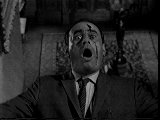 REACTIVE CONDITIONS AND PSYCHOSES
PATHOGENESIS
The nature and strength of mental trauma
Constitutional characteristics and premorbid state
REACTIVE CONDITIONS AND PSYCHOSES
Affective-shock psychogenic reactions
Depressive psychogenic reactions
Reactive delusional psychoses
Hysterical psychotic reactions or hysterical psychoses
DIAGNOSTIC CRITERIA
BY JASPERS
1. Relationship between the disease and mental trauma by duration
2. The connection between the disease and mental trauma in terms of content
3. Reversibility of the disease without consequences
4. The likelihood of recurrence of the disease in case of repeated exposure to mental trauma
F43.0 Acute stress response
Affective-shock psychogenic reactions 
sudden onset of chaotic, senseless motor restlessness
hypokinetic form
hyperkinetic form
Occurs against the background of a psychogenic twilight disorder of consciousness with impaired orientation in the environment and subsequent amnesia
F43.20 Short depressive reaction (up to 1 month) F43.21 Prolonged depressive reaction (no more than 2 years)
Reactive depression - a pathological reaction to exposure to a strong stressor that differs from normal in excessive strength and duration
REACTIVE PSYCHOSES - a collective group of very different psychogenic reactions
Reactive paranoid delusions
Acute paranoid reaction
Hypochondriacal reaction
Delusions of persecution of the hearing impaired
Reactive paranoids
Reactive paranoids
F23.0 Acute polymorphic psychotic disorder without symptoms of schizophrenia
F23.1 Acute polymorphic psychotic disorder with symptoms of schizophrenia
Diagnostics .
Situational conditioning
Specific figurative sensory delirium
The connection between the content of delusions and a traumatic situation
Reversibility of the state when the external environment changes
F44.8 Other dissociative (conversion) disorders
Hysterical reactions or psychoses:
Hysterical twilight stupefaction (Ganser syndrome)
Pseudo-dementia
Puerilism
Psychogenic stupor
PRINCIPLES OF TREATMENT OF PSYCHOGENIA
1. Elimination of a traumatic situation
2. Psychotherapy
3. General restorative therapy
4. Physiotherapy
5. Psychopharmacological therapy
THANK YOU
BEHIND
ATTENTION
☻